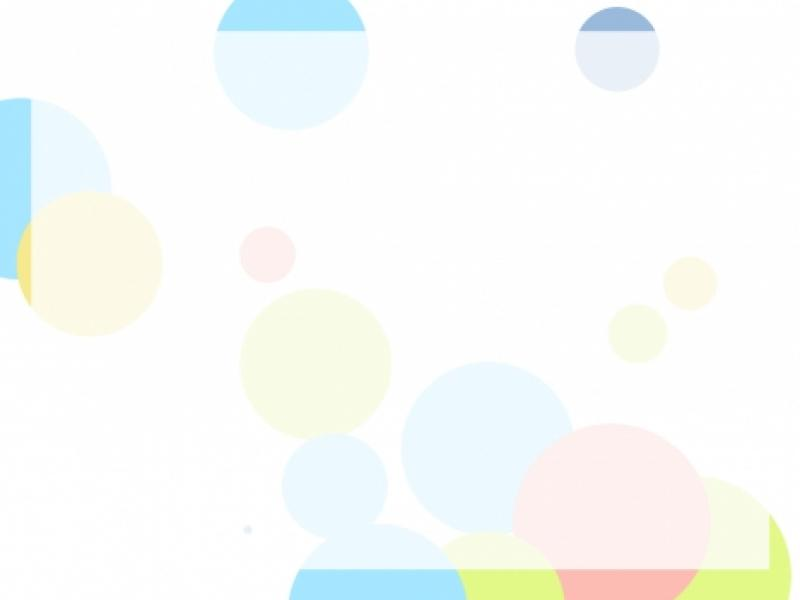 ب  بـ
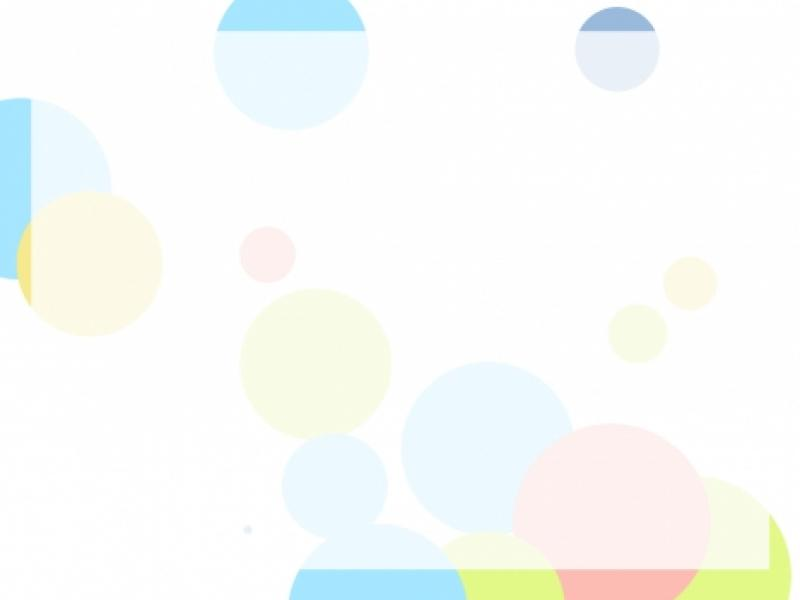 كلمات تبدأ بحرف الدال
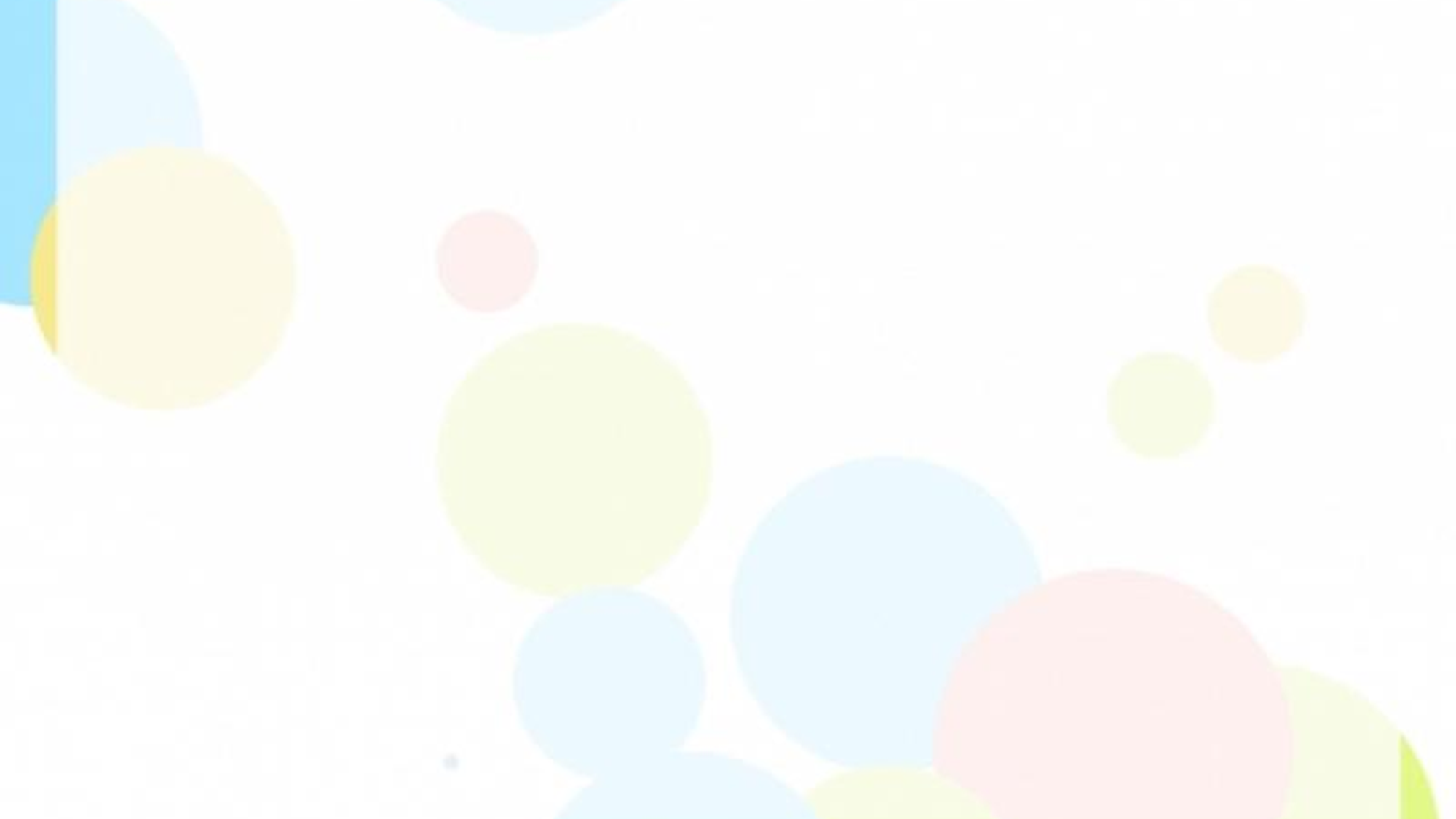 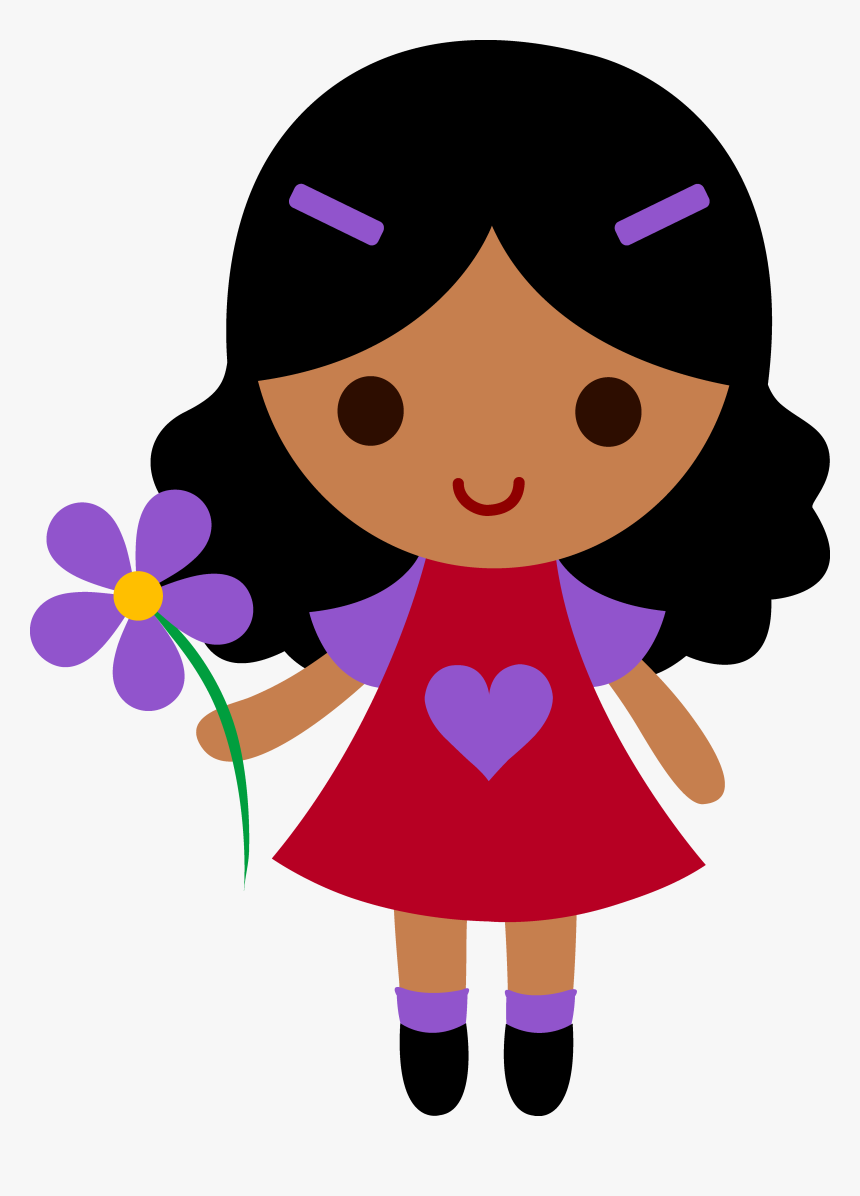 بـنـت
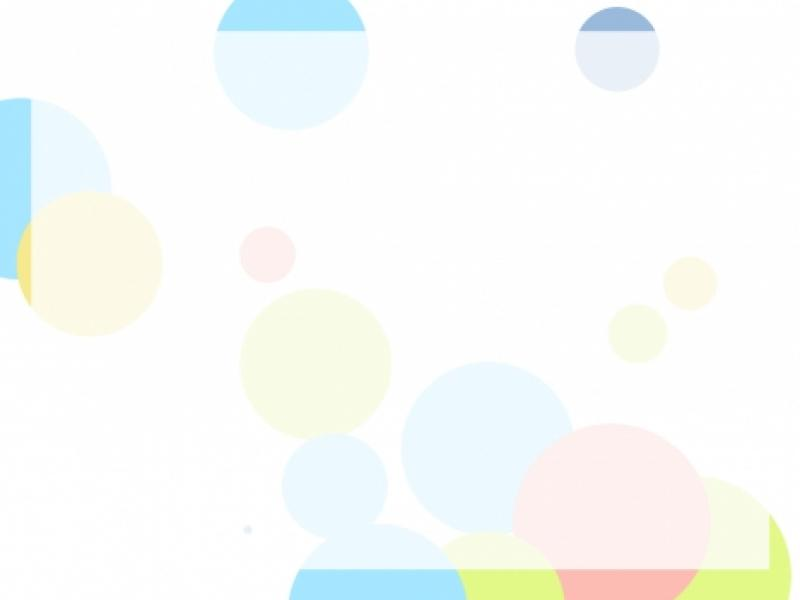 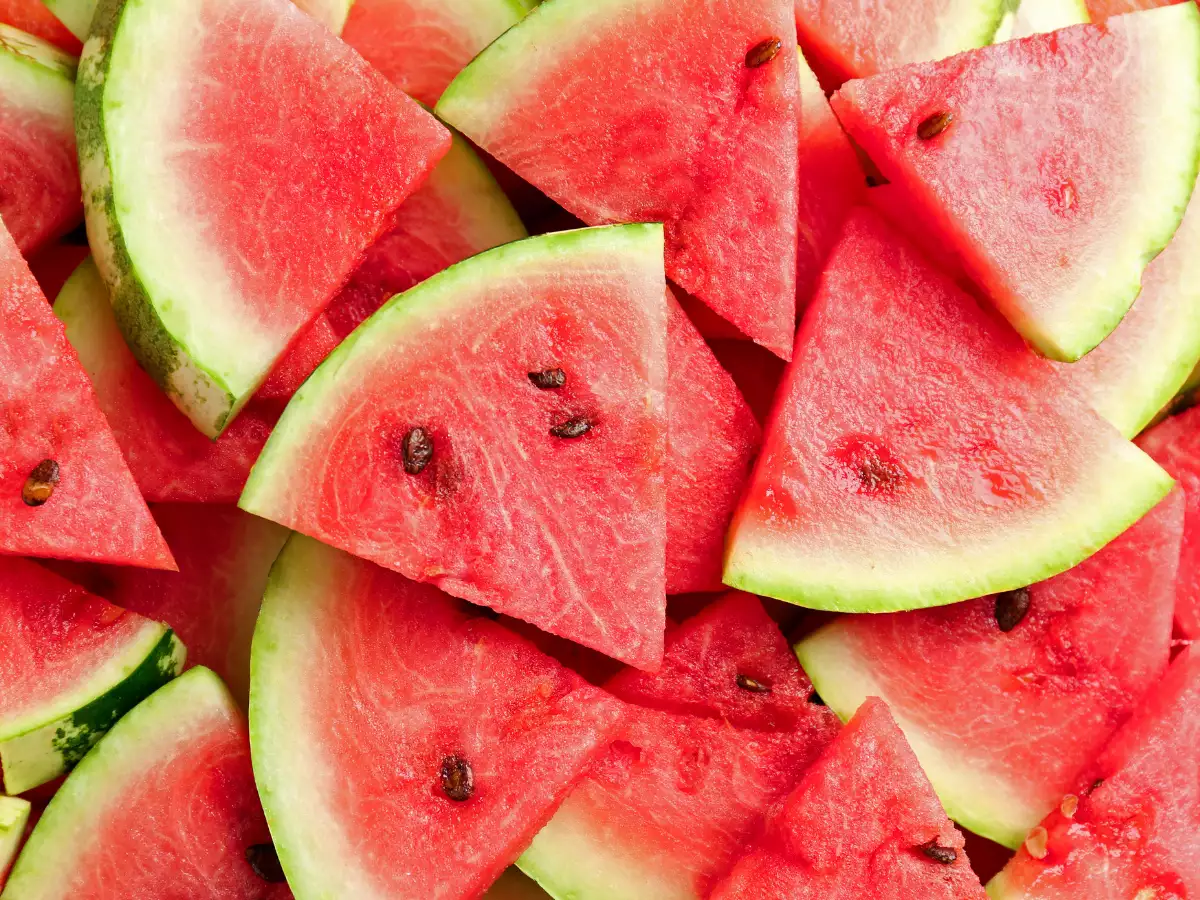 بـطـيـخ
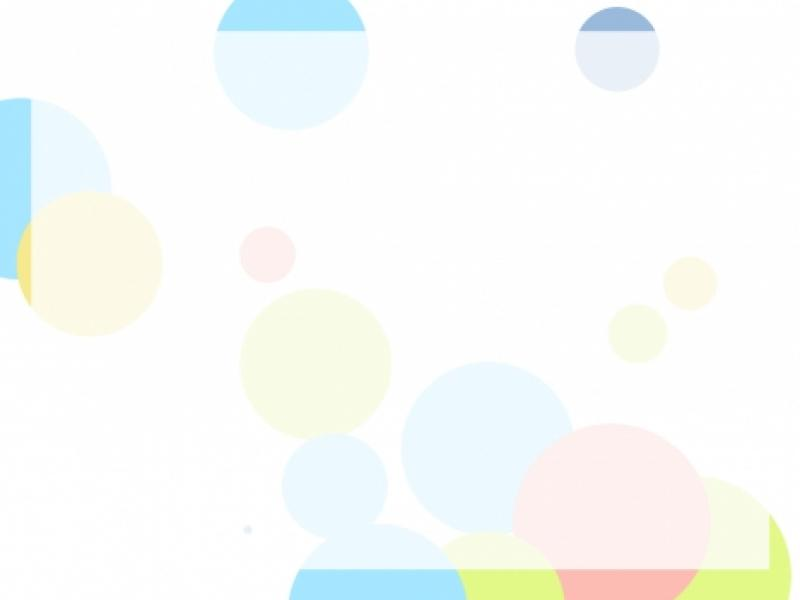 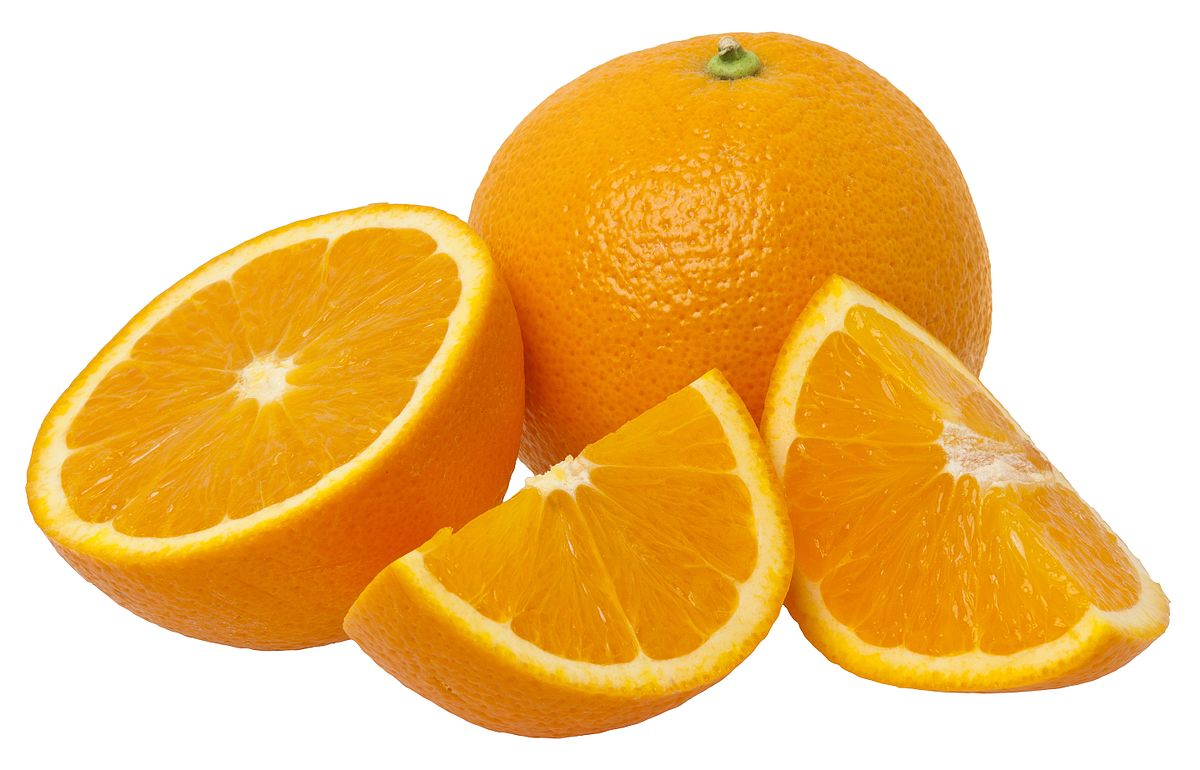 بـرتـقـال
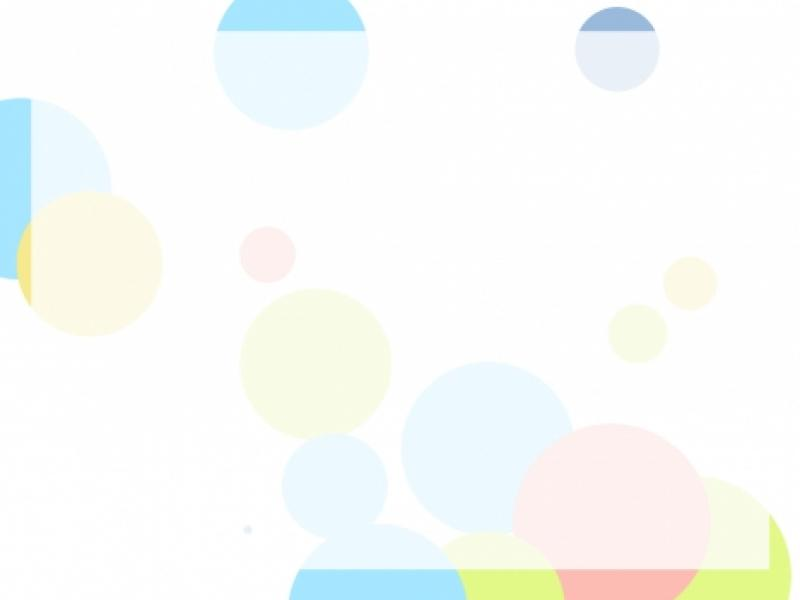 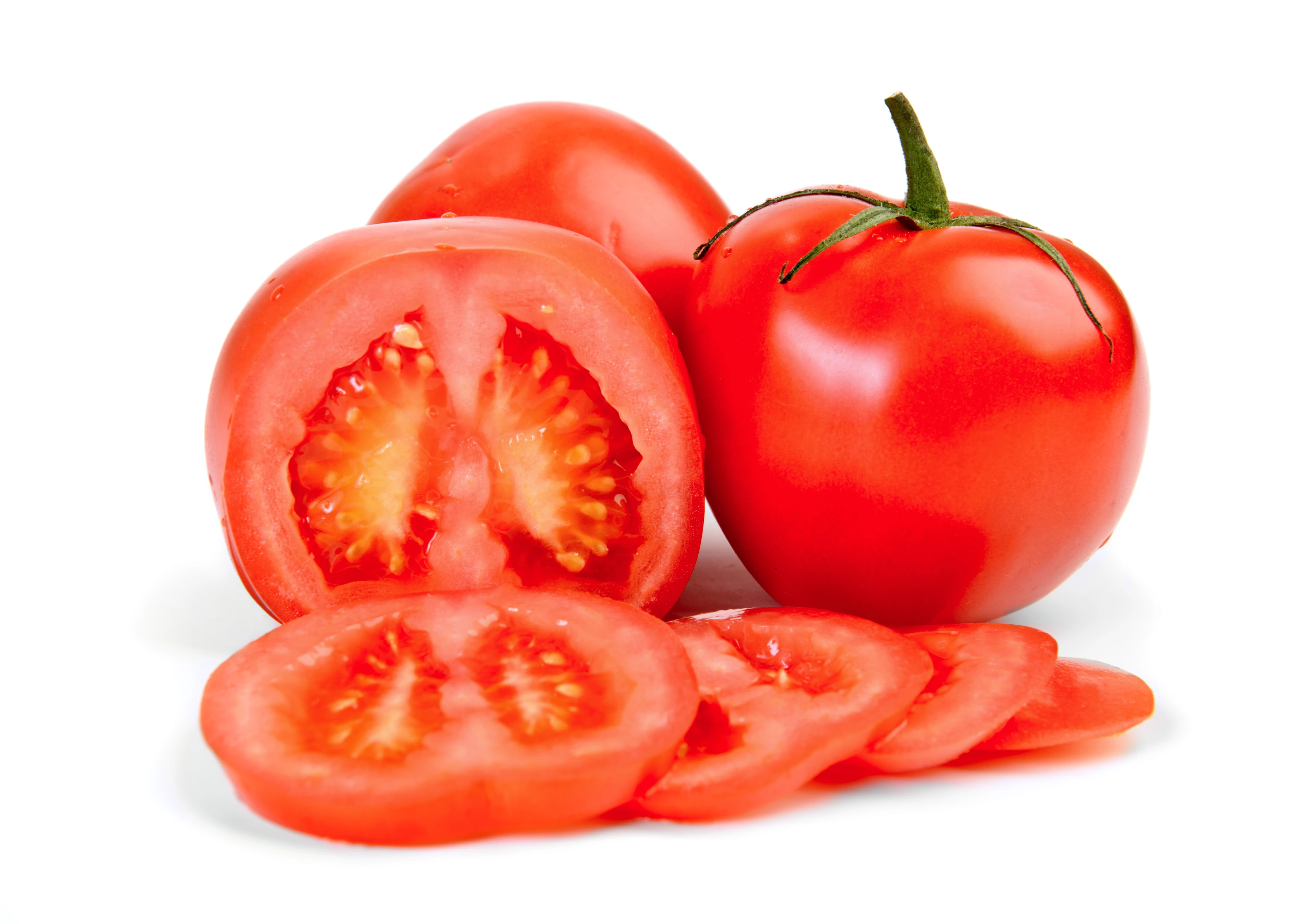 بـنـدورة
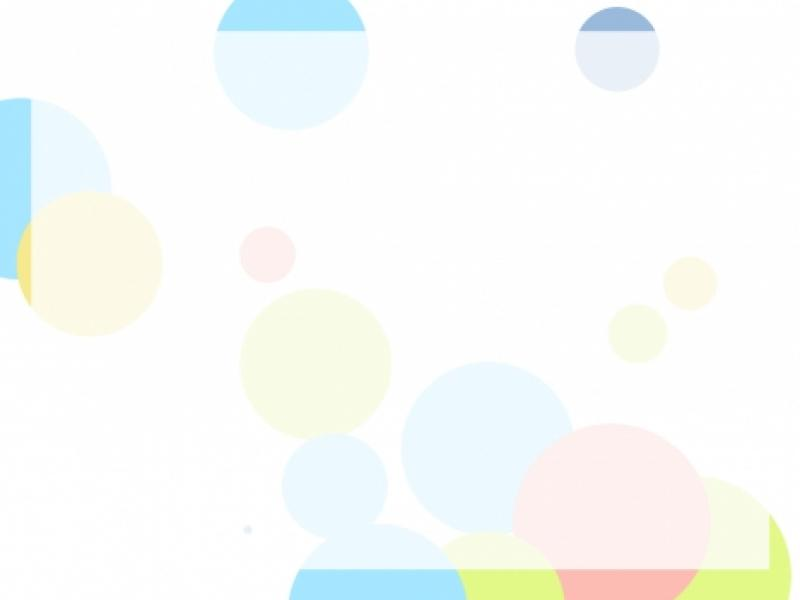 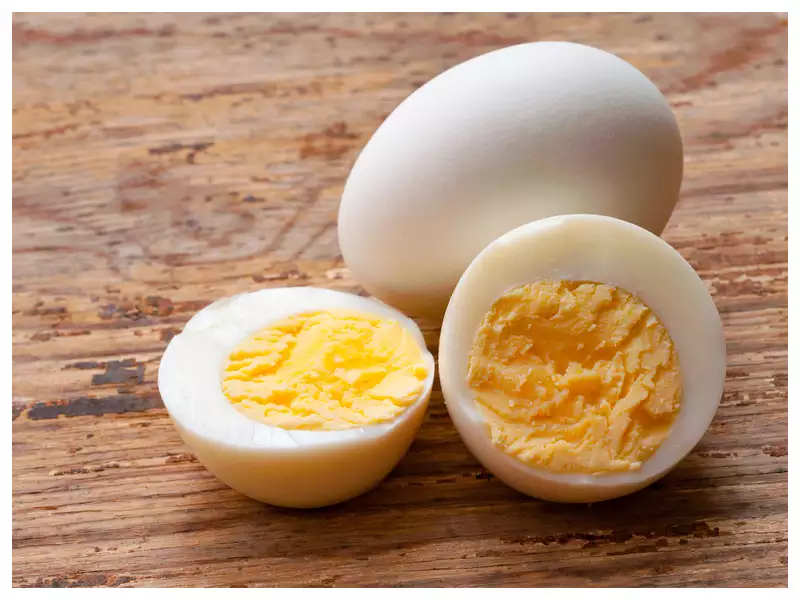 بـيـض
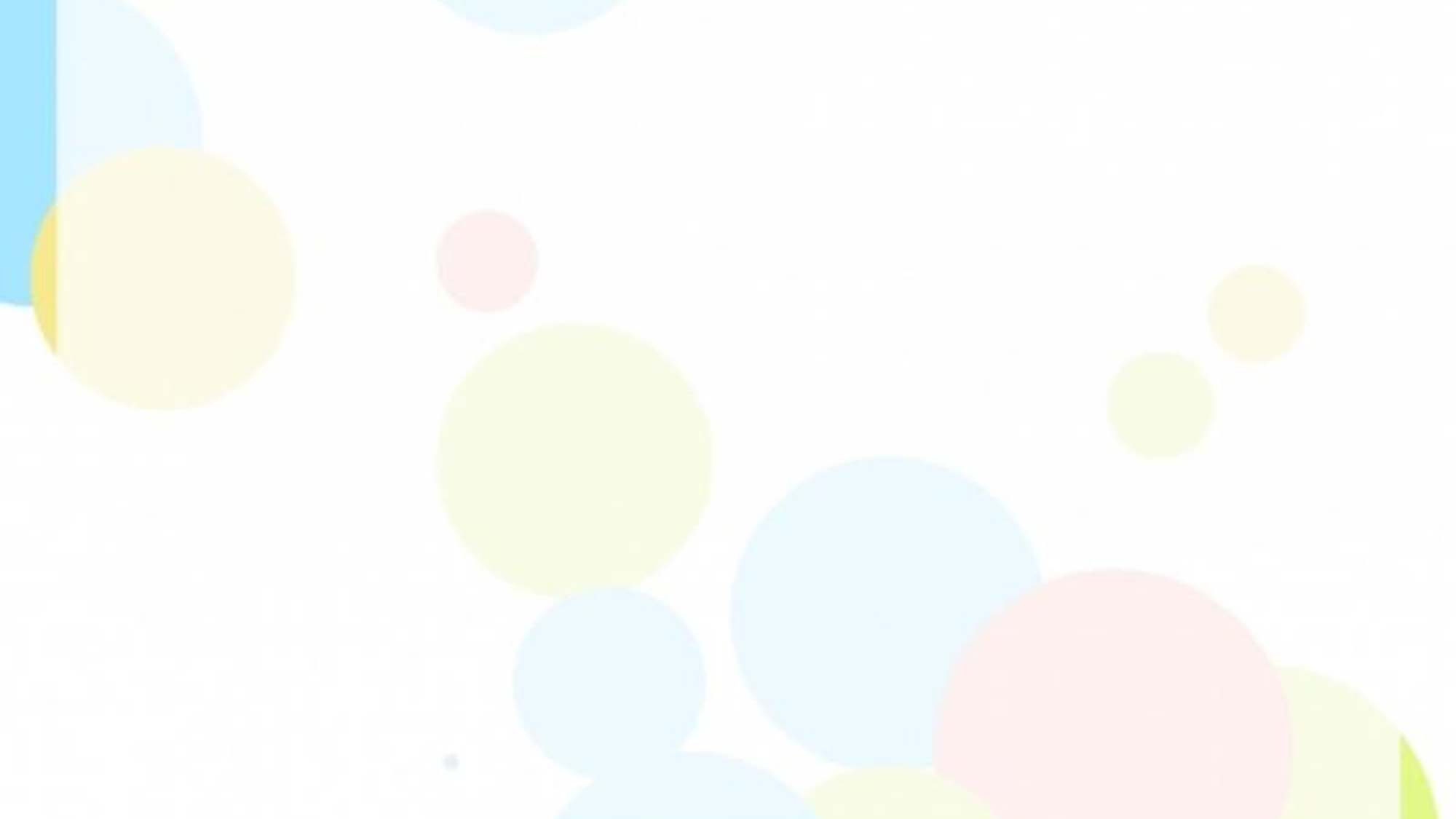 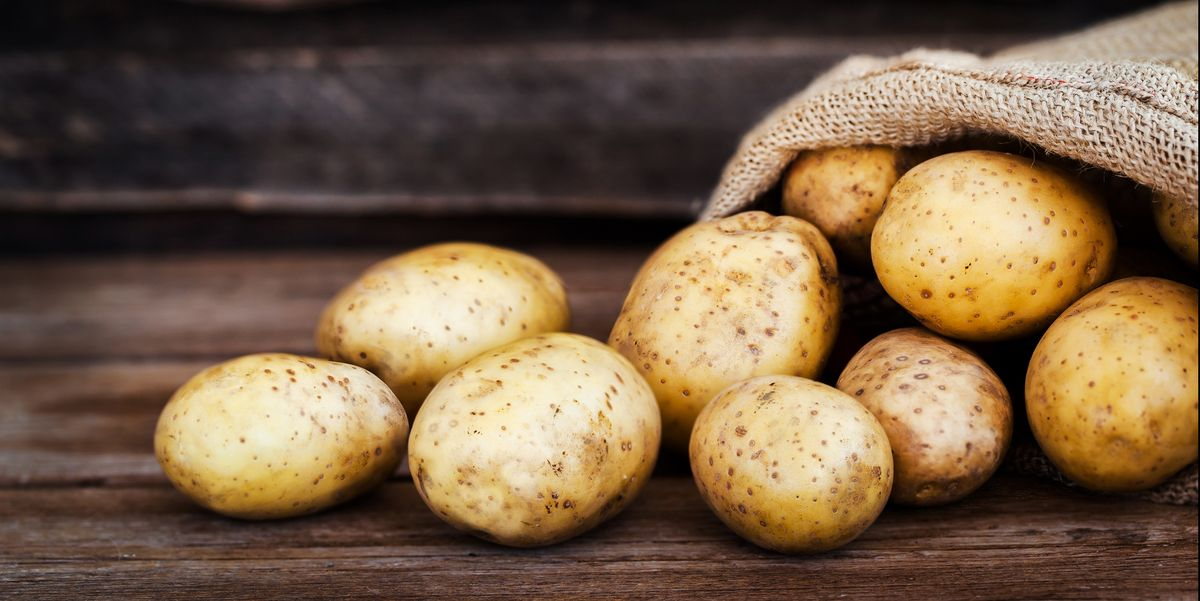 بـطاطا
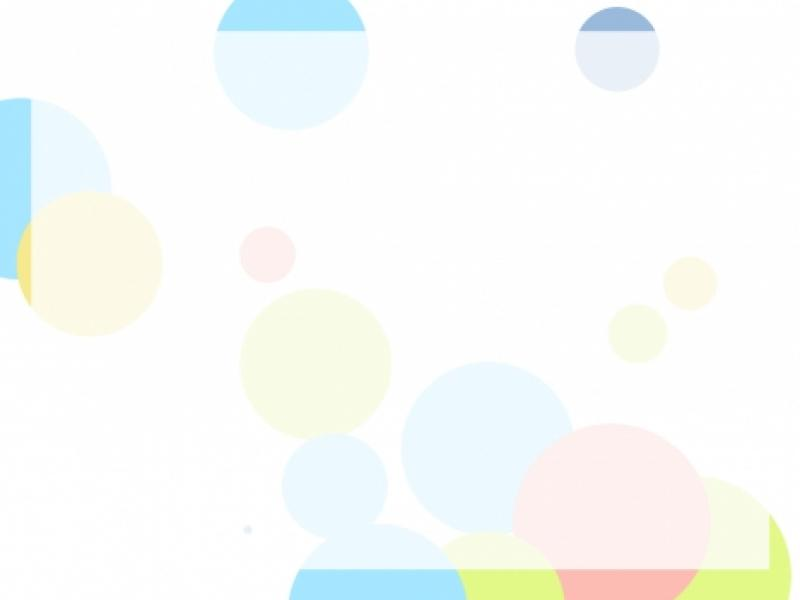 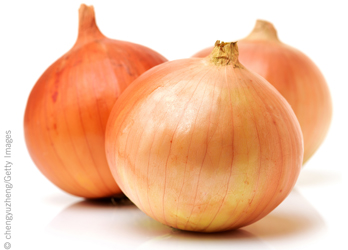 بـصـل
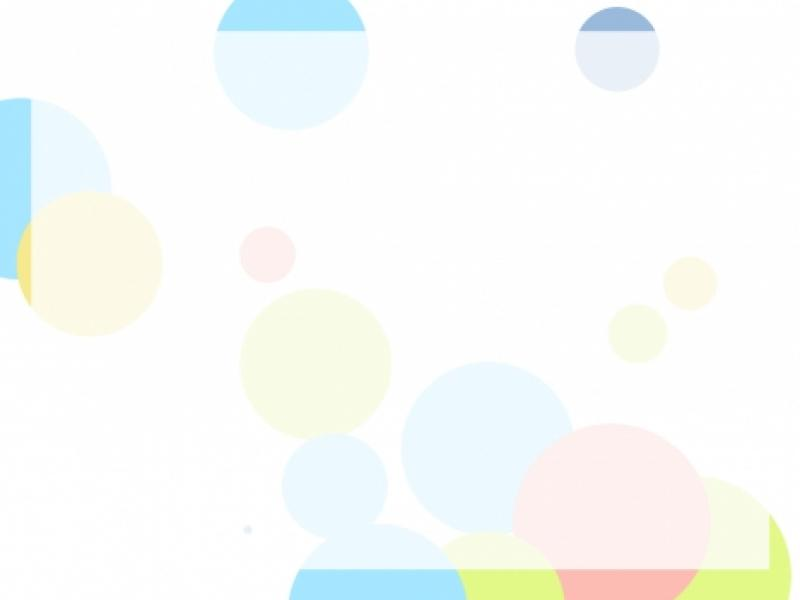 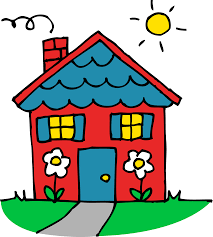 بـيـت
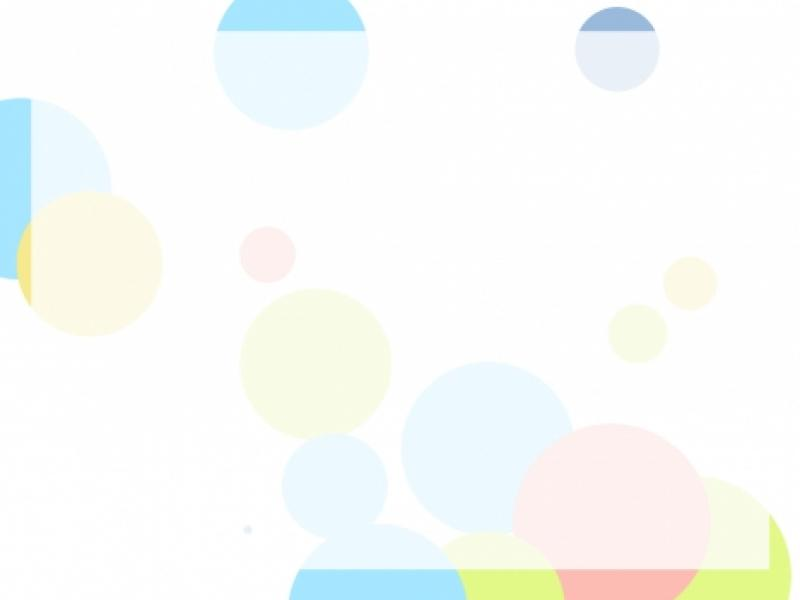 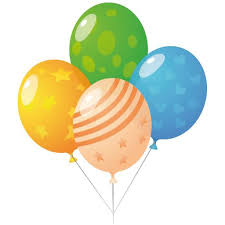 بـالـون
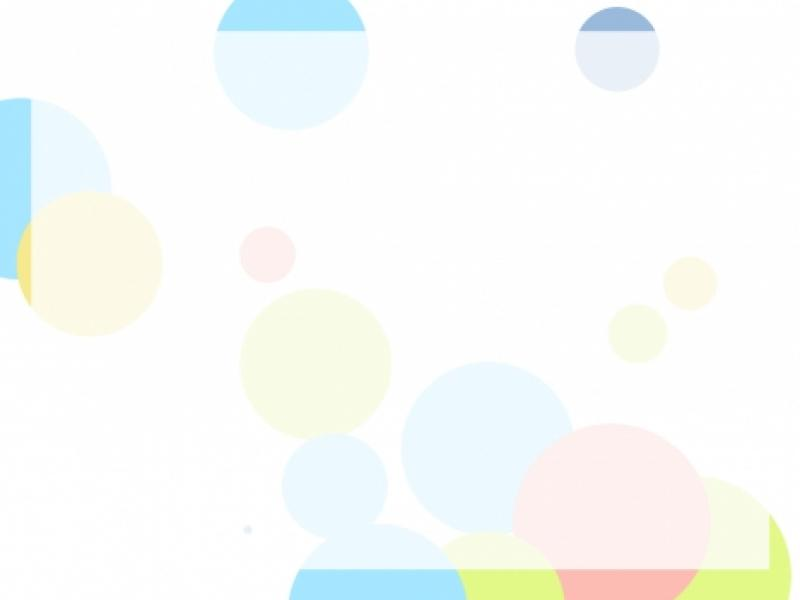 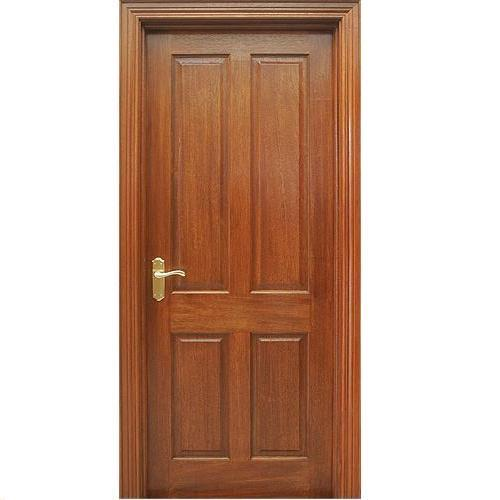 بـاب
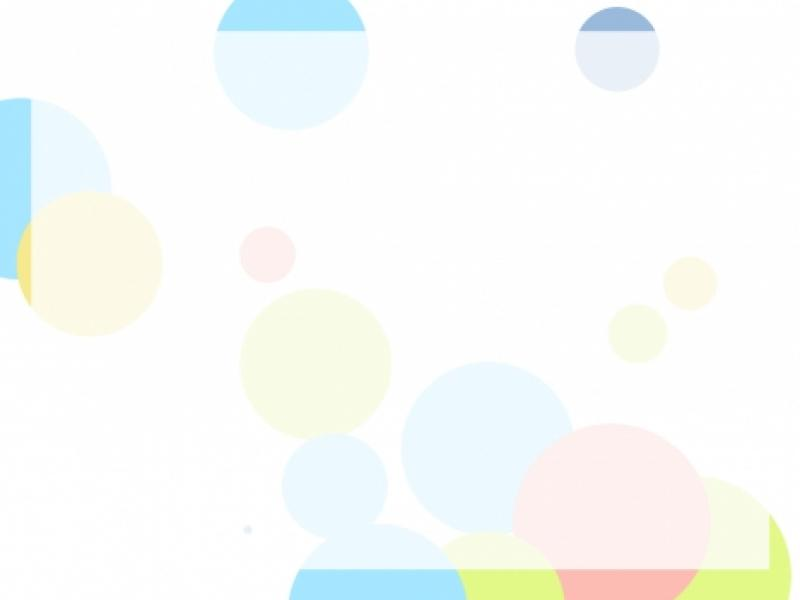 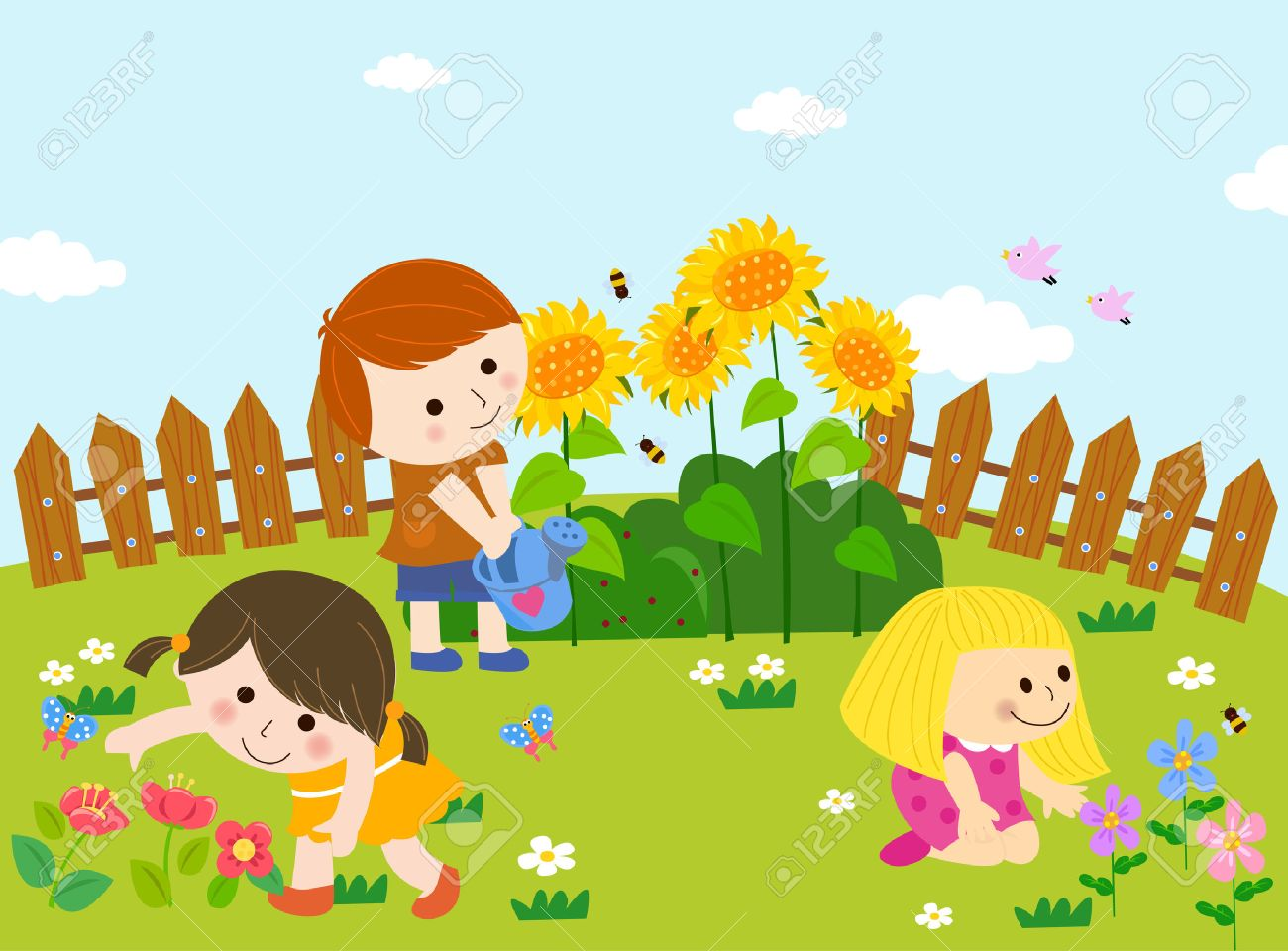 بـسـتـان
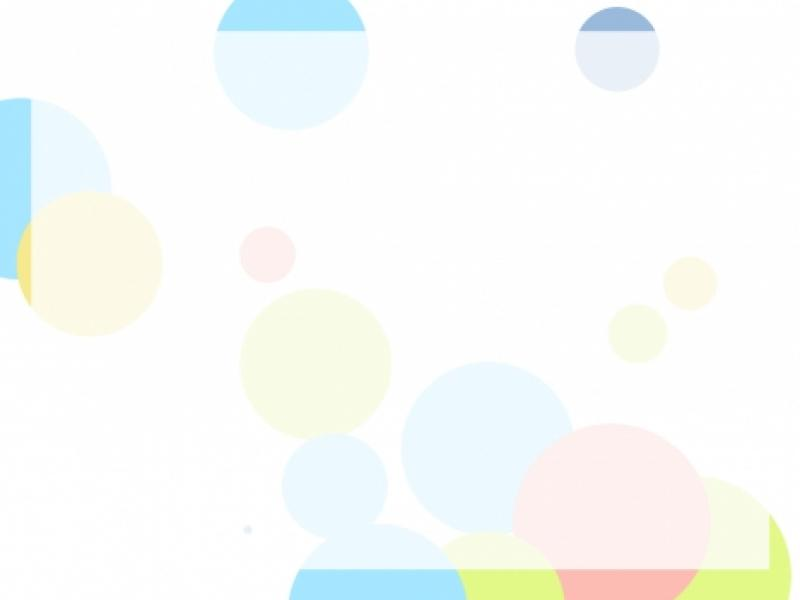 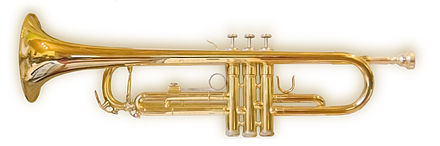 بـوق
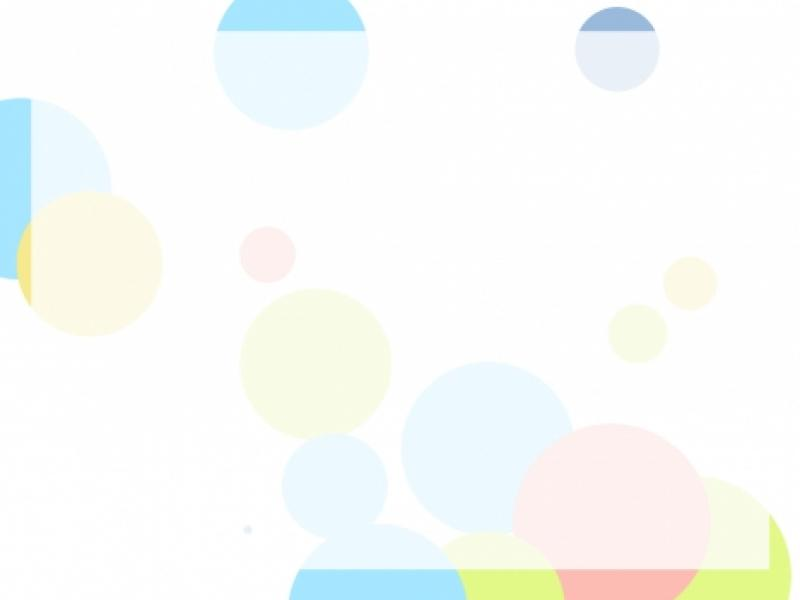 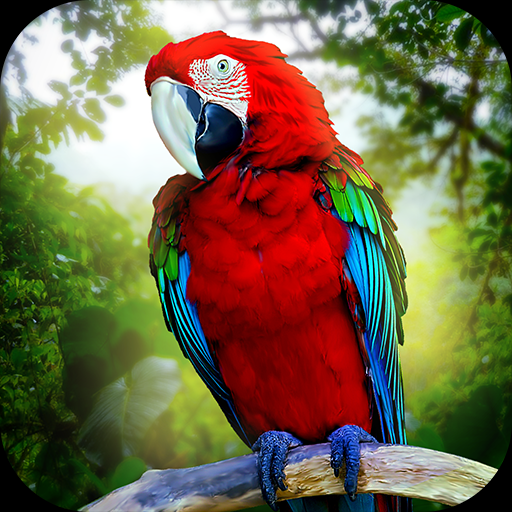 بـبـغـاء
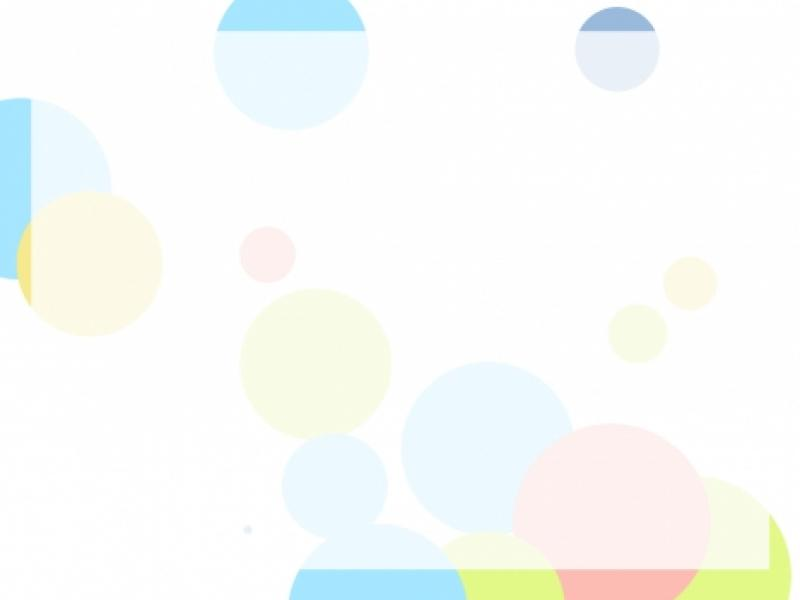 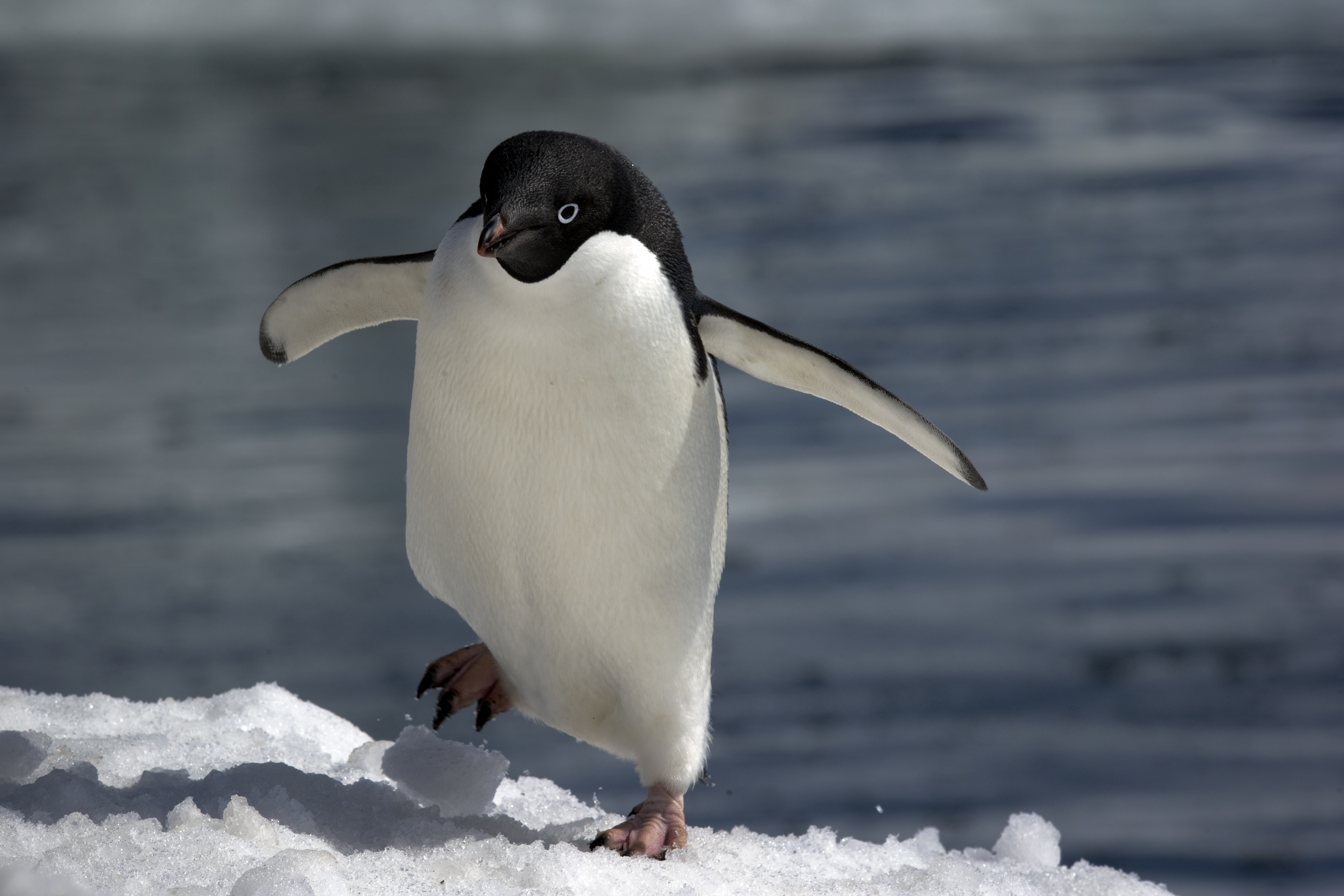 بـطـريـق
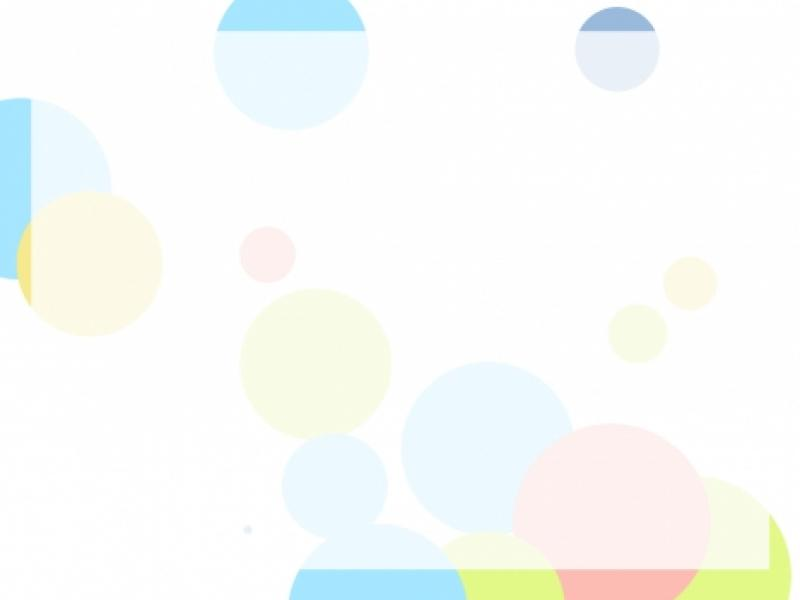 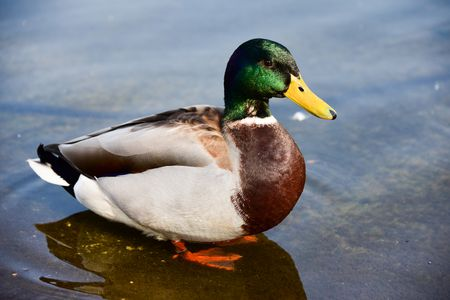 بـطـة
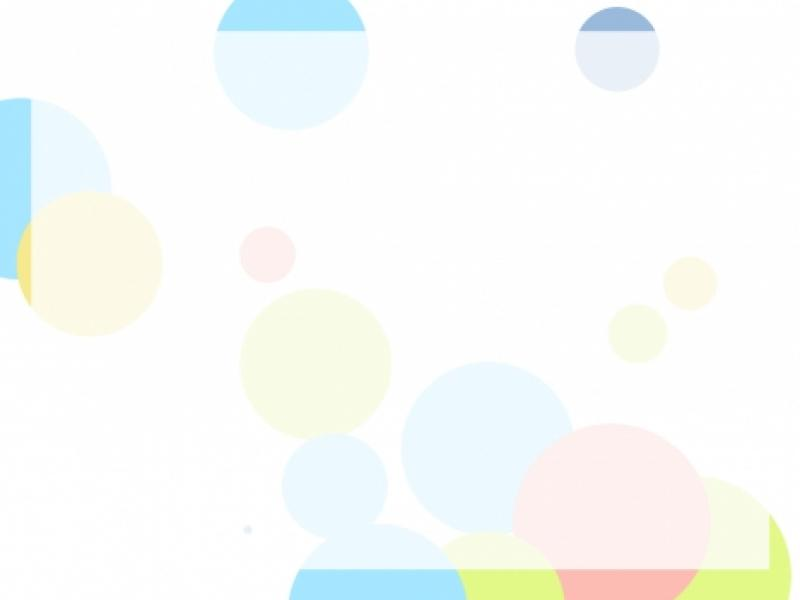 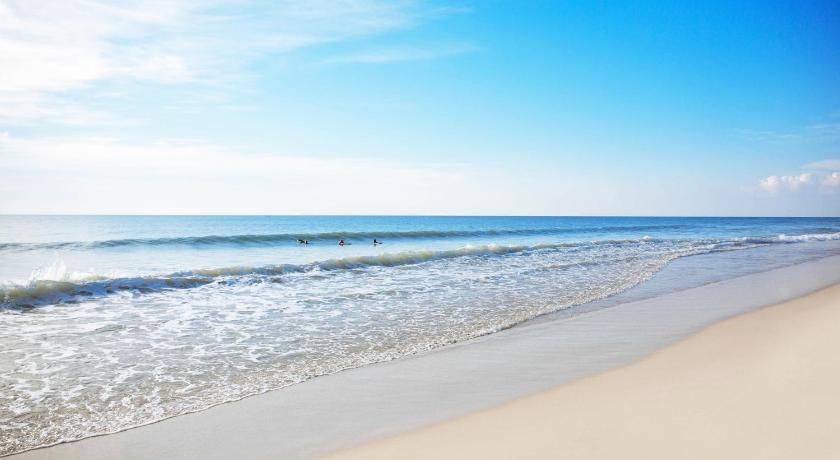 بـحـر
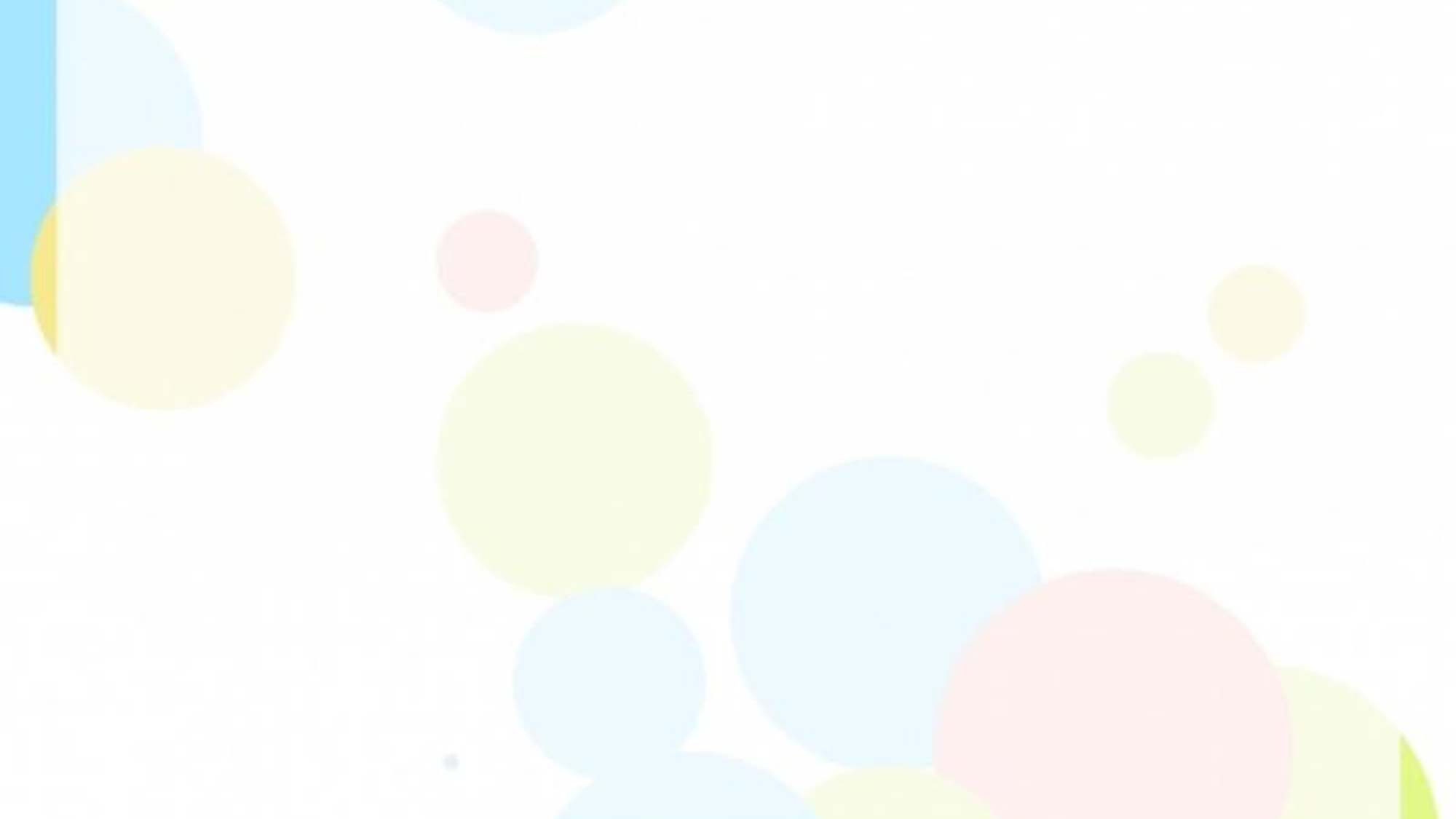 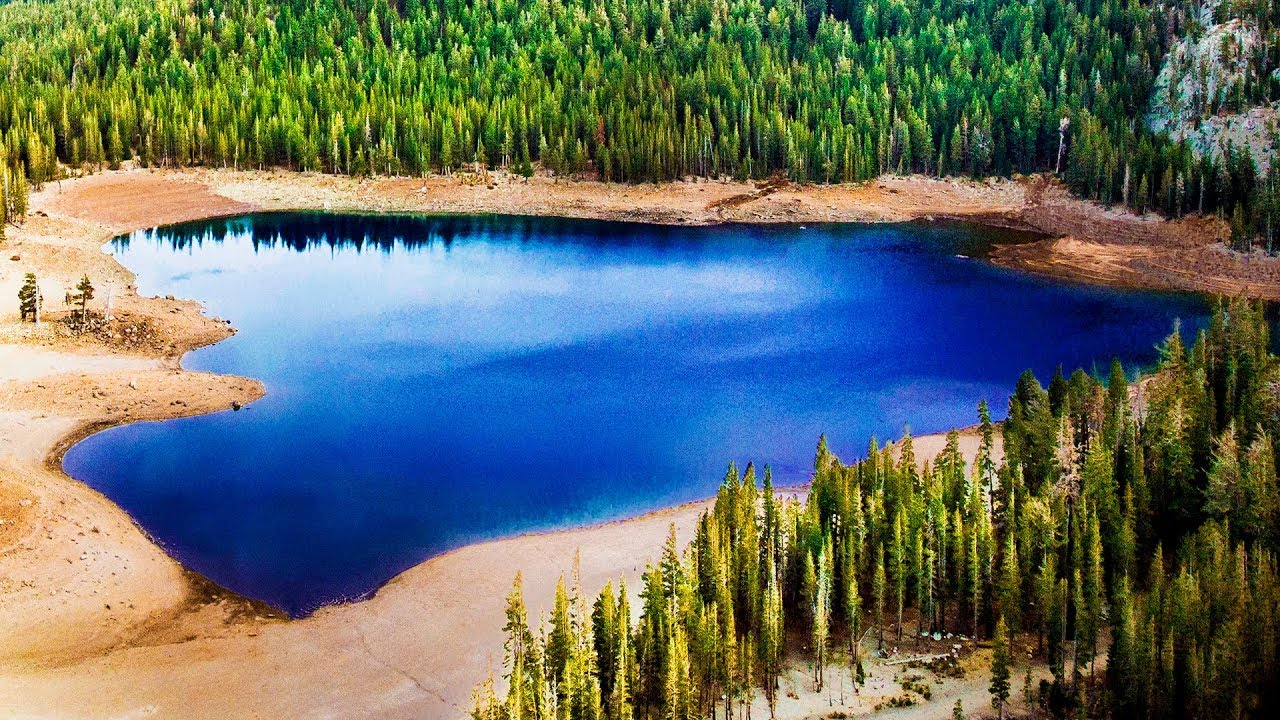 بـحـيـرة